Emerging Therapeutics: The Potential of Targeting theSerotonin Pathway in PAH
Sudarshan Rajagopal, MD, PhDAssociate Professor of MedicineCo-Director, Pulmonary Vascular Disease CenterDuke University School of MedicineDurham, NC
Resource Information
About This Resource
These slides are one component of a continuing education program available online at MedEd On The Go titled Emerging PH Therapeutics, The Promise of a New Future

Program Learning Objectives:
Discuss how ongoing phase 3 and 4 trial results within the PH community will impact care moving forward	 
Understand the potential of utilizing novel molecular mechanisms of disease to affect the pathological progression of PH and the potential for treatment combinations to attack parallel disease pathways	


MedEd On The Go®
www.mededonthego.com
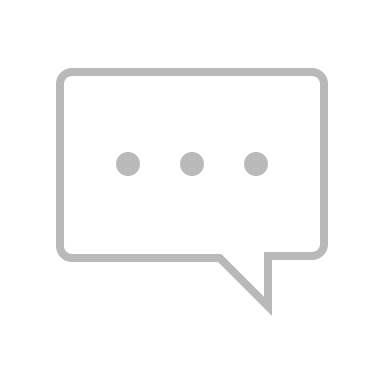 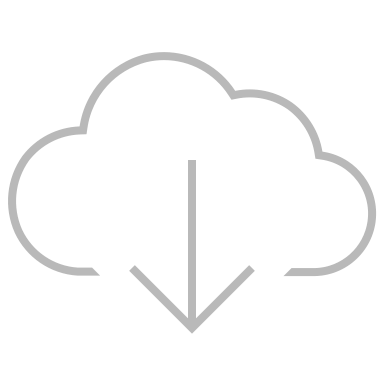 This content or portions thereof may not be published, posted online or used in presentations without permission.
This content can be saved for personal use (non-commercial use only) with credit given to the resource authors.
To contact us regarding inaccuracies, omissions or permissions please email us at support@MedEdOTG.com
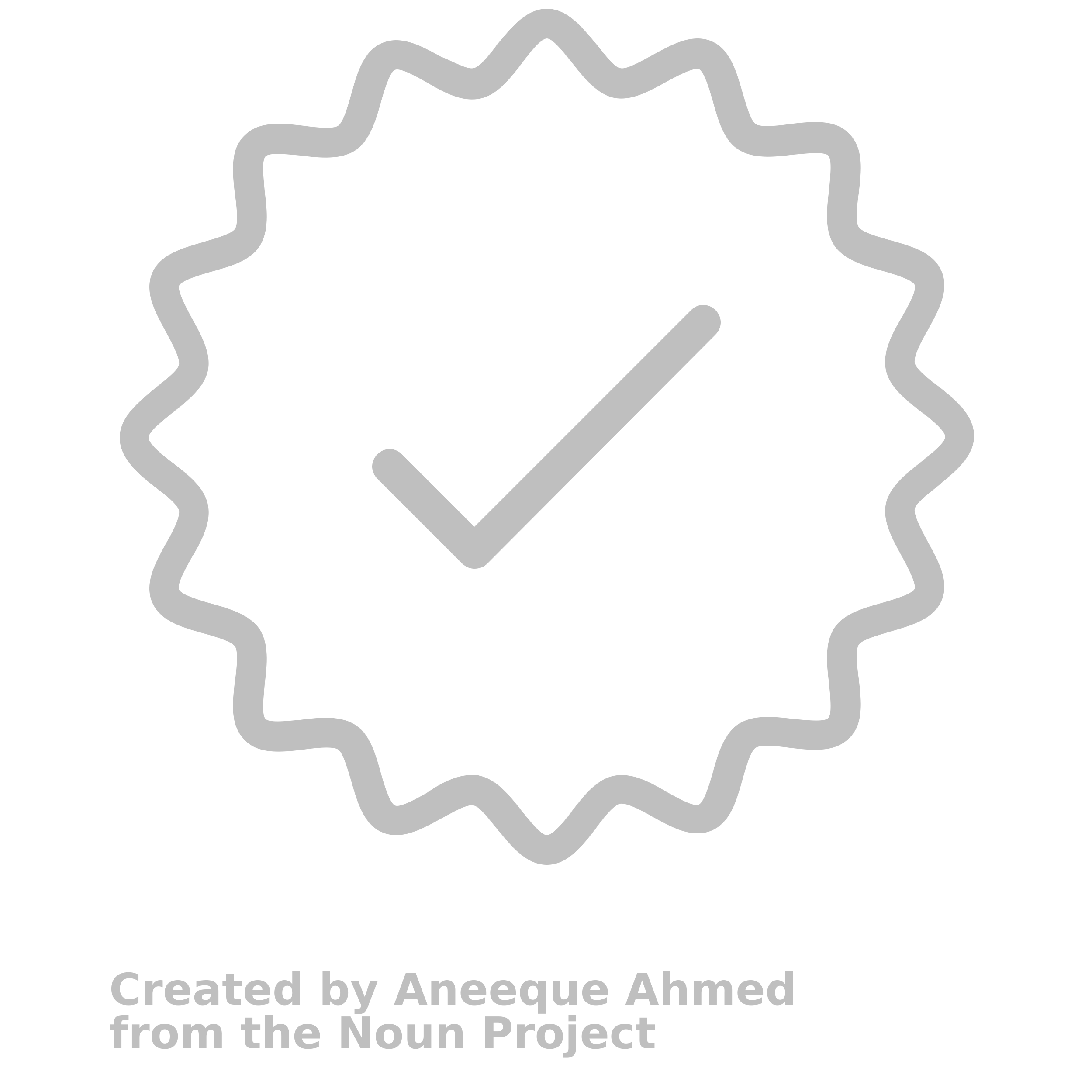 Disclaimer
The views and opinions expressed in this educational activity are those of the faculty and do not necessarily represent the views of Total CME, LLC, the CME providers, or the companies providing educational grants. This presentation is not intended to define an exclusive course of patient management; the participant should use their clinical judgment, knowledge, experience, and diagnostic skills in applying or adopting for professional use any of the information provided herein. Any procedures, medications, or other courses of diagnosis or treatment discussed or suggested in this activity should not be used by clinicians without evaluation of their patient's conditions and possible contraindications or dangers in use, review of any applicable manufacturer’s product information, and comparison with recommendations of other authorities. Links to other sites may be provided as additional sources of information.
The Science Behind Current PAH Clinical Trials
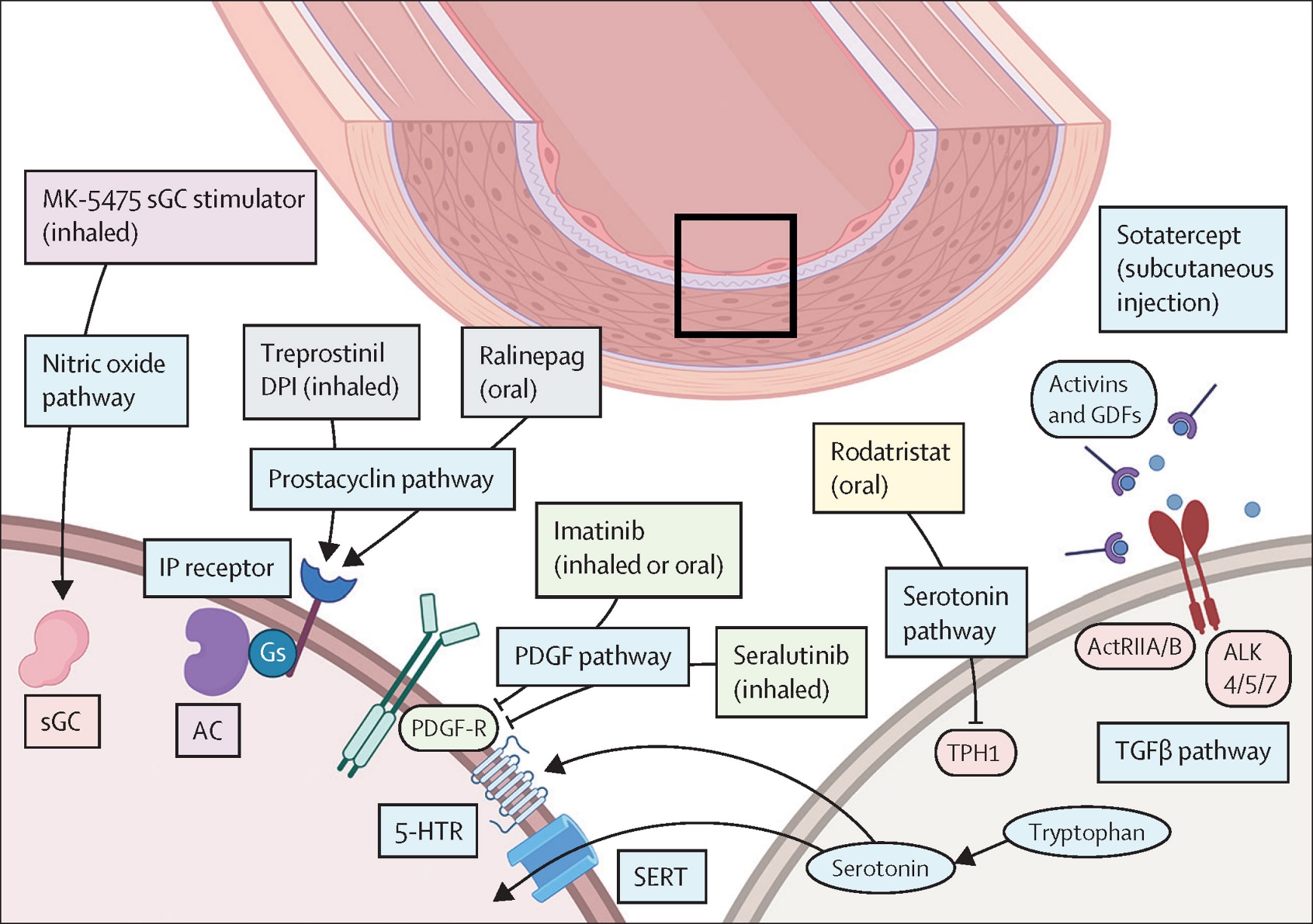 Drugs that Target Serotonin Are Associated withPAH Development  (2022 ESC/ERS)
ERS, European Respiratory Society; ESC, European Society of Cardiology.

Humbert M, et al. Eur Heart J. 2022;43(38):3618-731.
The Role of Serotonin in PAH
Endothelium
Tryptophan Hydroxylase 1
Stimulus (e.g. hypoxia, PAH)
Serotonin
BMPR-II
BMPR-I
Serotonin
Serotonin
-ve
BMP
Heterodimer
Formation
Kv1.5
Activation of Receptor I
5HT2A
5HT1B
SERT
PO4
PO4
Serotonin
ROS
MAPK
ROCK
Smad 1,5,8
R-Smad
-ve
Smad 4
Contraction
lds
Nuclear Growth Factors
Nucleus
Proliferation
Smooth Muscle Cell
BMP, bone morphogenic protein; BMPR, bone morphogenic protein receptor; MAPK, mitogen-activated protein kinase; ROCK, rho-associated protein kinase; ROS, reactive oxygen species; Smad, Suppressor of mothers against decapentaplegic.

Maclean MR, et al. Adv Exp Med Biol. 2010;661:309-22.
Targeting Serotonin Biosynthesis ThroughTryptophan Hydroxylase
Tryptophan
Tryptophan
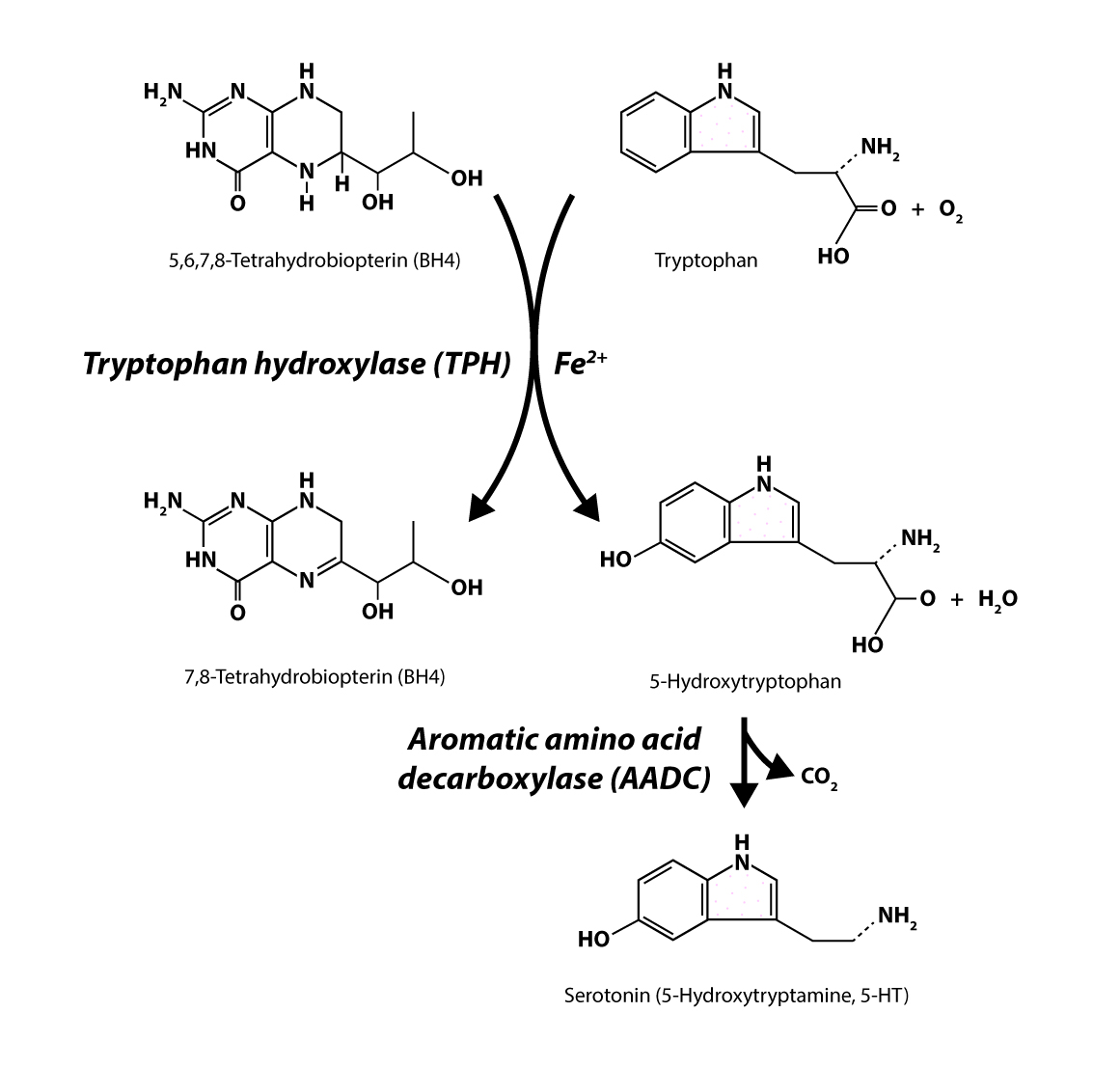 TPH1
TPH2
Serotonin
Serotonin
Central
Effects
Peripheral
Effects
Migraine
Immune
System
Sleep
Anxiety
Aggression
Vasoconstriction
Hemostasis
Epilepsy
Schizophrenia
Food Intake
Melatonin Synthesis
Depression
Walther DJ, et al. Biochemical Pharmacology. 2003; 66:1673–80.
Efficacy of Rodatristat Ethyl in Rodent PAH Models
MCT Model
SUGEN-Hypox Model
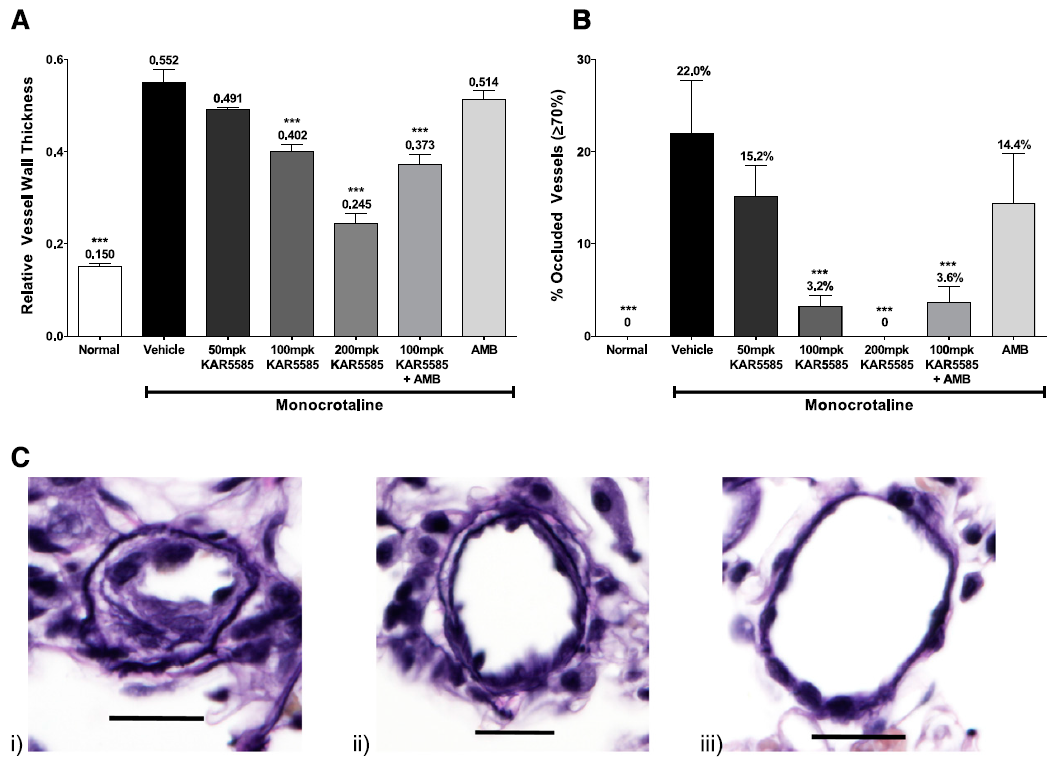 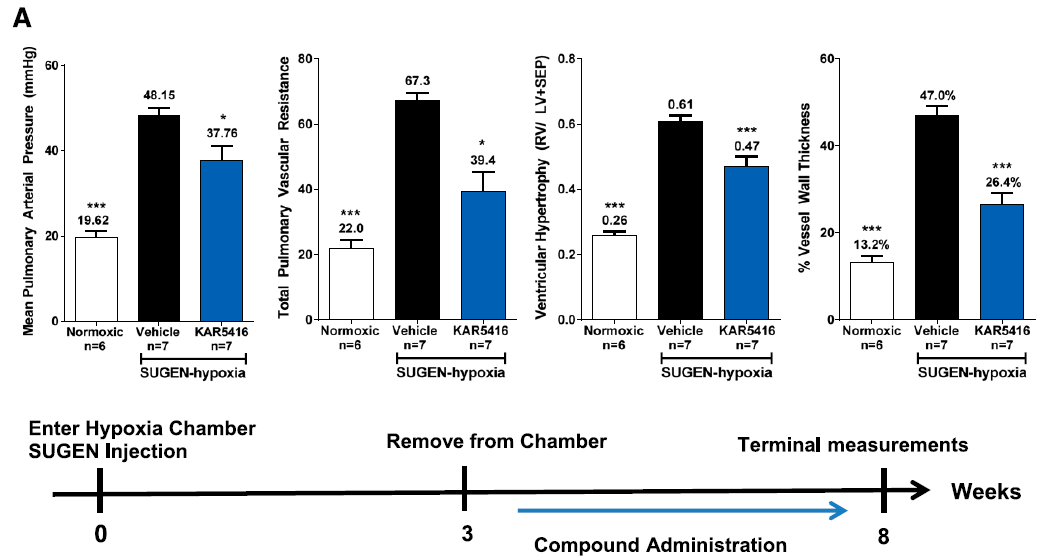 Untreated
MCT/KAR5585
MCT/Veh
MCT, monocarboxylate transporter.
 
Aiello RJ, et al. J Pharmacol Exp Ther. 2017;360:267-279.
ELEVATE 2 Trial of Rodatristat Ethyl
Phase 2b clinical trial of “Rodatristat Ethyl in Patients with Pulmonary Arterial Hypertension”
Arms: Placebo / Rodatristat ethyl 300 mg BID / Rodatristat ethyl 600 mg BID
Primary Outcome Measure: Percent change from baseline in PVR at 24 weeks
Secondary Outcome Measures: Improvement in FC, 6MWD, and NTproBNP
Estimated enrollment of 90 subjects with primary completion expected in 2023
Treatment Period
Placebo-Controlled
Open-Label Extension
Long-Term Treatment
600 mg BID
N=90
Standard of Care (SOC)
300 mg BID
Placebo
Randomized to Rodatristat
Weeks  -4      1      2      4          8            12          16          20                     2     4           8           12           16           20          24
Screening
Week 24: Primary Analysis All Efficacy Endpoints
6MWD, 6-minute walk distance; FC, functional class; NTproBNP, N-terminal prohormone brain natriuretic peptide; SOC, standard of care.

Lazarus HM, et al. Pulm Circ. 2022;12:e12088.
Take Home Points
There are several new pathways targeted by novel PAH therapies; many of these therapies arebeing developed in clinical trialsat this time
The serotonin pathway has been clinically validated as contributing to the development of PAH
The strategy of TPH1 inhibitionhas shown benefit in rodent models of PAH
This approach is currently being tested in the ELEVATE 2 phase2b clinical trial of rodatristat ethylin PAH
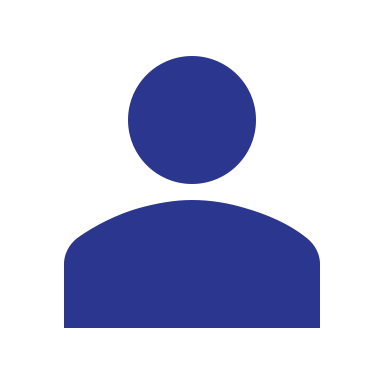 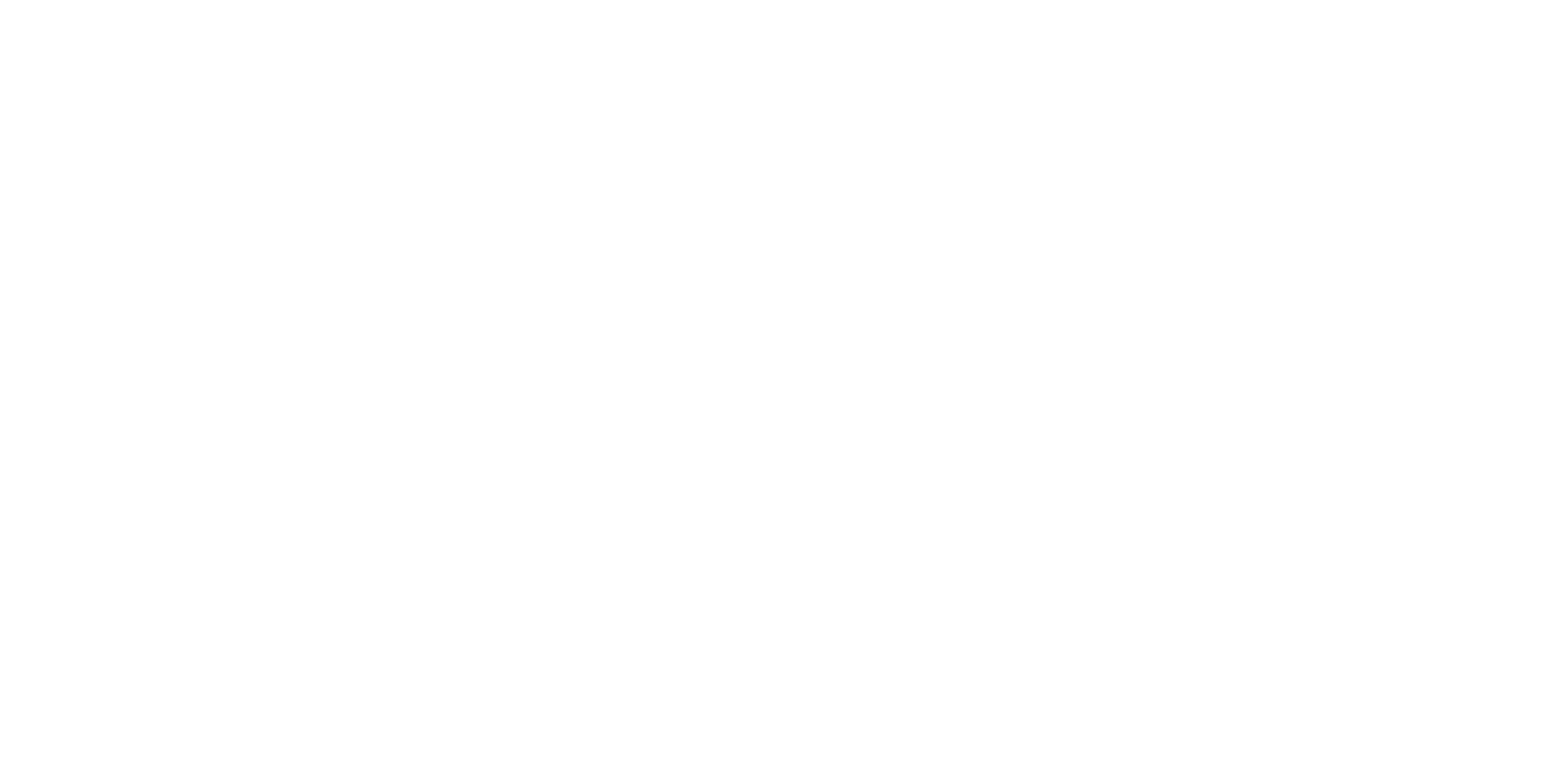 Looking for more resources on this topic?
CME/CE in minutes
Congress highlights
Late-breaking data
Quizzes
Webinars
In-person events
Slides & resources
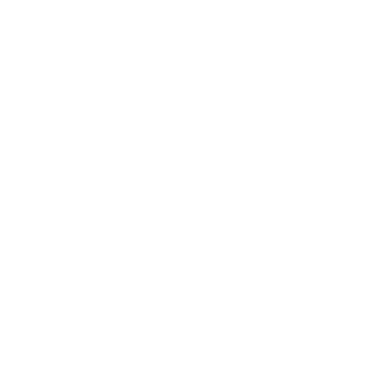 www.MedEdOTG.com